3C. Building devices out of
PN junctions
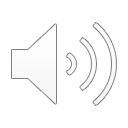 1
P and N together
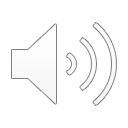 2
P and N together
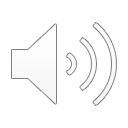 3
P and N together
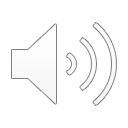 4
P and N together
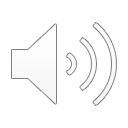 5
Forward Bias – Exponentially grow current
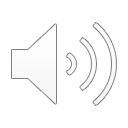 6
Reverse bias – Reduce current to saturation
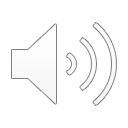 7
Barrier Engineering
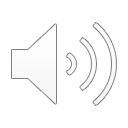 8
Speed of the diode
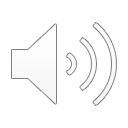 9
Speed of the diode
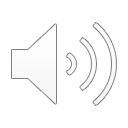 10
Mobility in an electric field
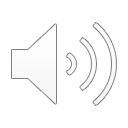 11
Diffusion in thermal field
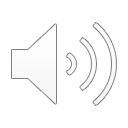 12
Electrons in semiconductors are fast because

1. They are light!
2. Less interruptions in a clean solid (low scattering)

lesc ~ 10—100s of nm 
(1000x electron size ~0.1 nm)

lH20sc ~ 100 nm 
(25x molecule size ~ 4 nm)
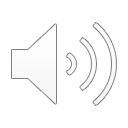 13
Use for a PN junction: Solar Cell
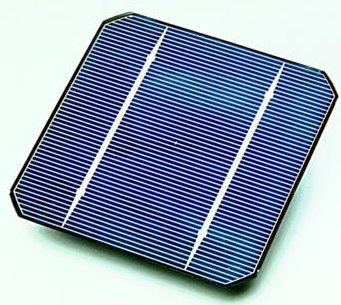 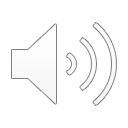 14
Solar Cell
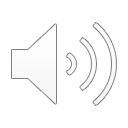 15